ARTE PALEOCRISTIANO
Arte Paleocristiano: Arte de los primeros cristianos
Surge en el mundo romano a mediados siglo I
Sirve de puente entre la cultura clásica occidental y la cultura cristiana occidental hasta hoy.

La religión cristiana. Monoteísta. Jesús. Libros sagrados... 
Expansión y persecuciones. 
En el año 313 Constantino da el Edicto de Milán: libertad de cultos
En el año 380 Teodosio da Edicto de Tesalónica: Cristianismo, religión oficial

2 Etapas:
Antes de 313: clandestinidad: CATACUMBAS o cementerios. Iconografía
313 Edicto de Milán: Inicio de la Arquitectura:
                                          Basílicas, Baptisterios...
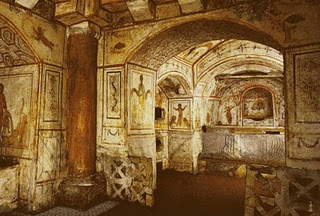 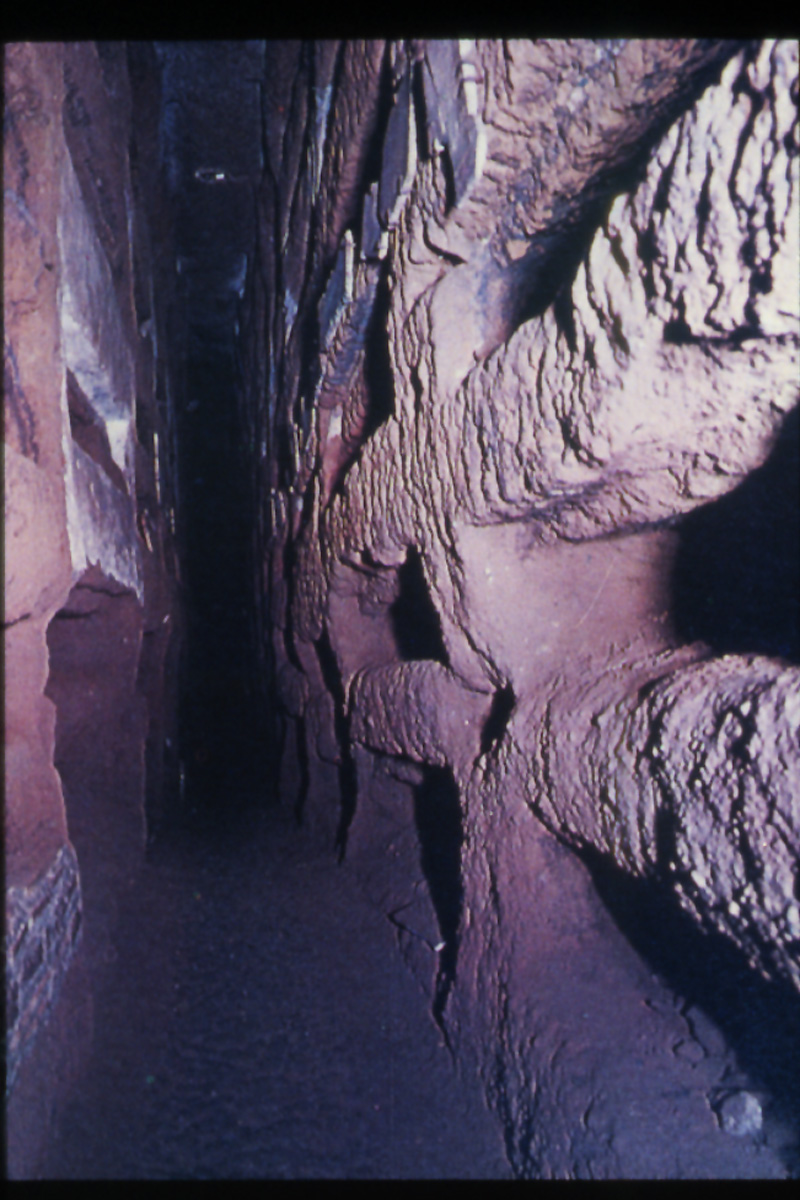 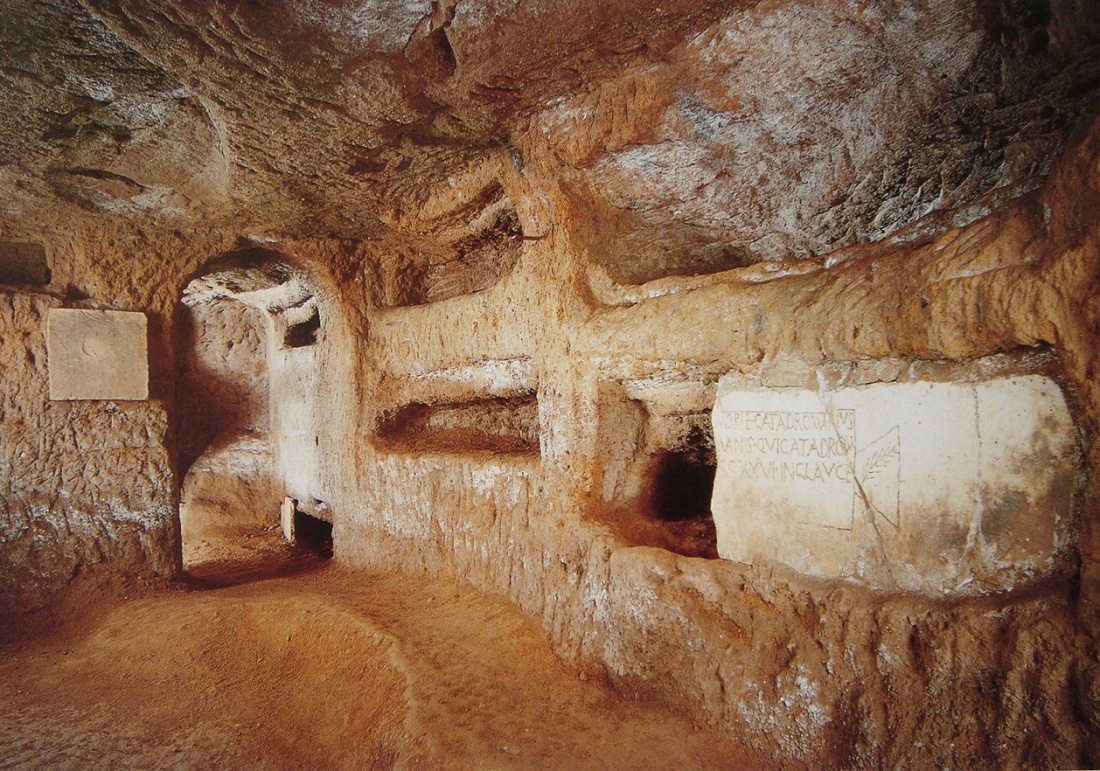 Catacumbas
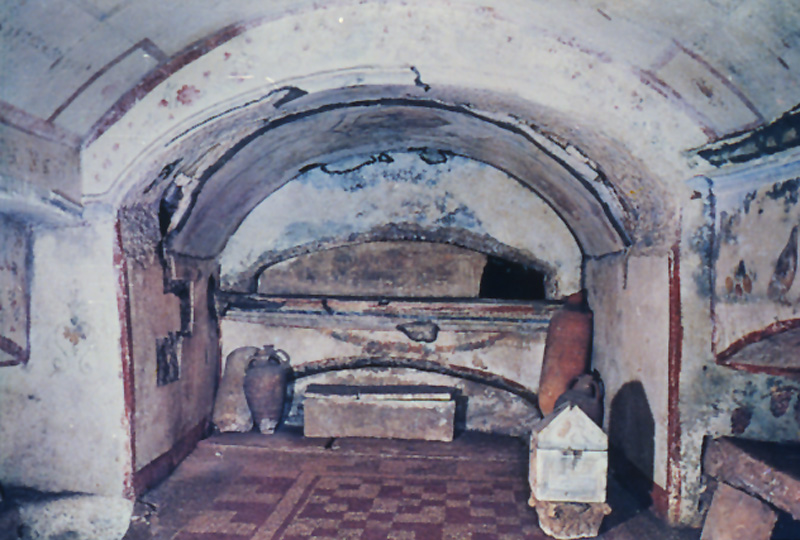 BASÍLICA. Origen
Planta rectangular dividida en 3 ó 5 naves
Transepto (nave trasversal)
Ábside semicircular(altar)
Atrio o patio
Nártex (vestíbulo para catecúmenos)
Cubierta de madera, plana en interior 

BAPTISTERIO
Planta central (octogonal o circular). Pila bautismal.
     cúpula de media naranja 
MAUSOLEO
Planta central. Sarcófago en el centro
MARTYRIA
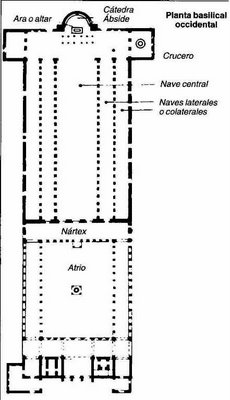 Planta basilical
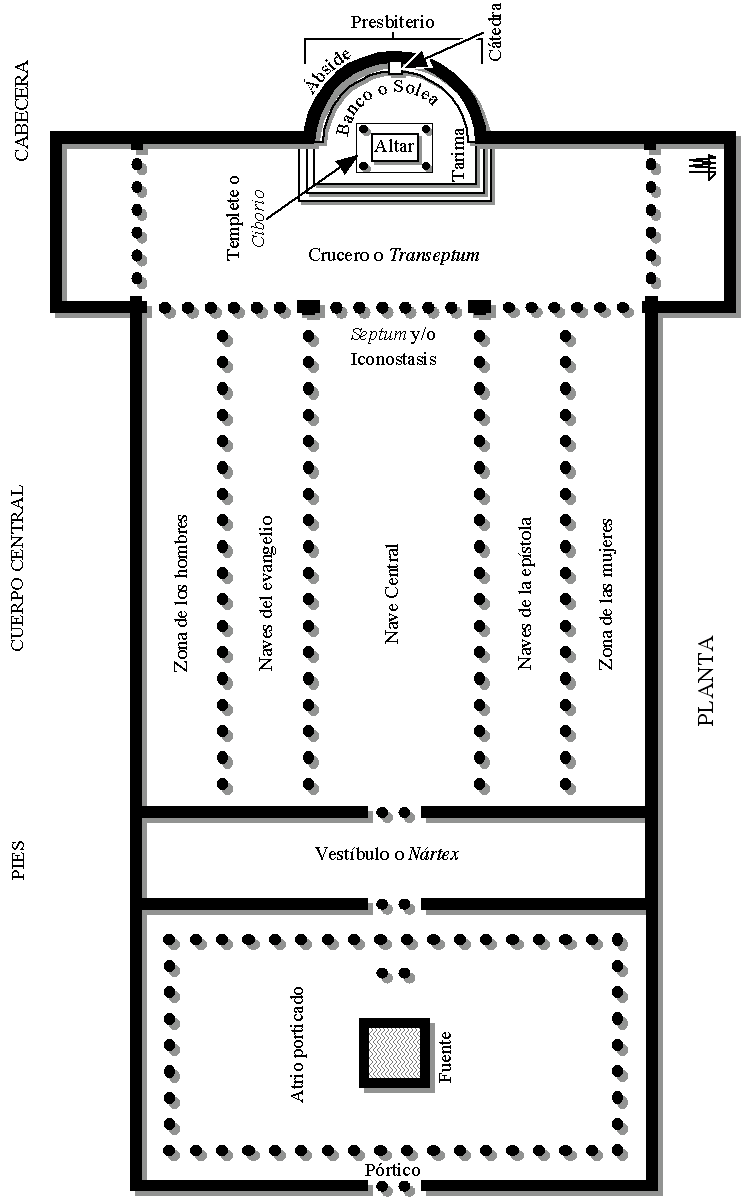 Planta Basílica de San Pedro
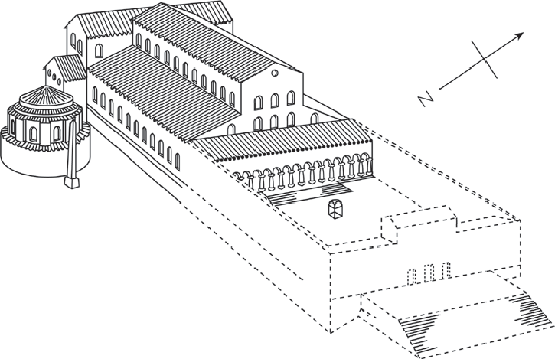 Basílica de San Pedro
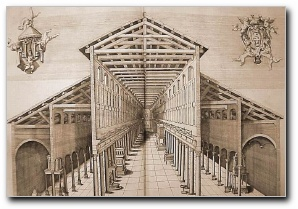 Reconstrucción San Pedro del Vaticano
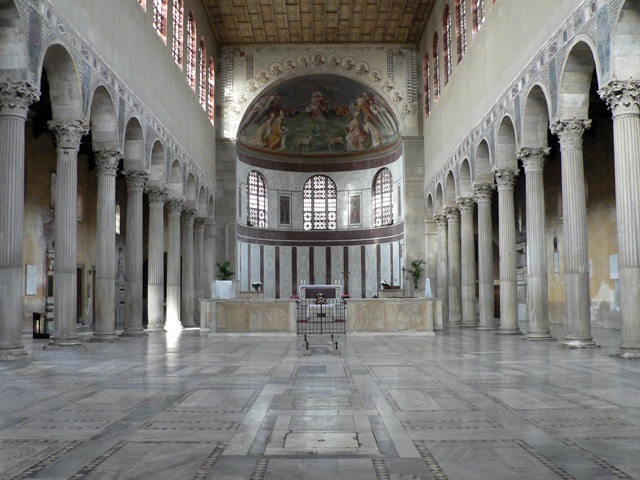 Basílica de Santa Sabina
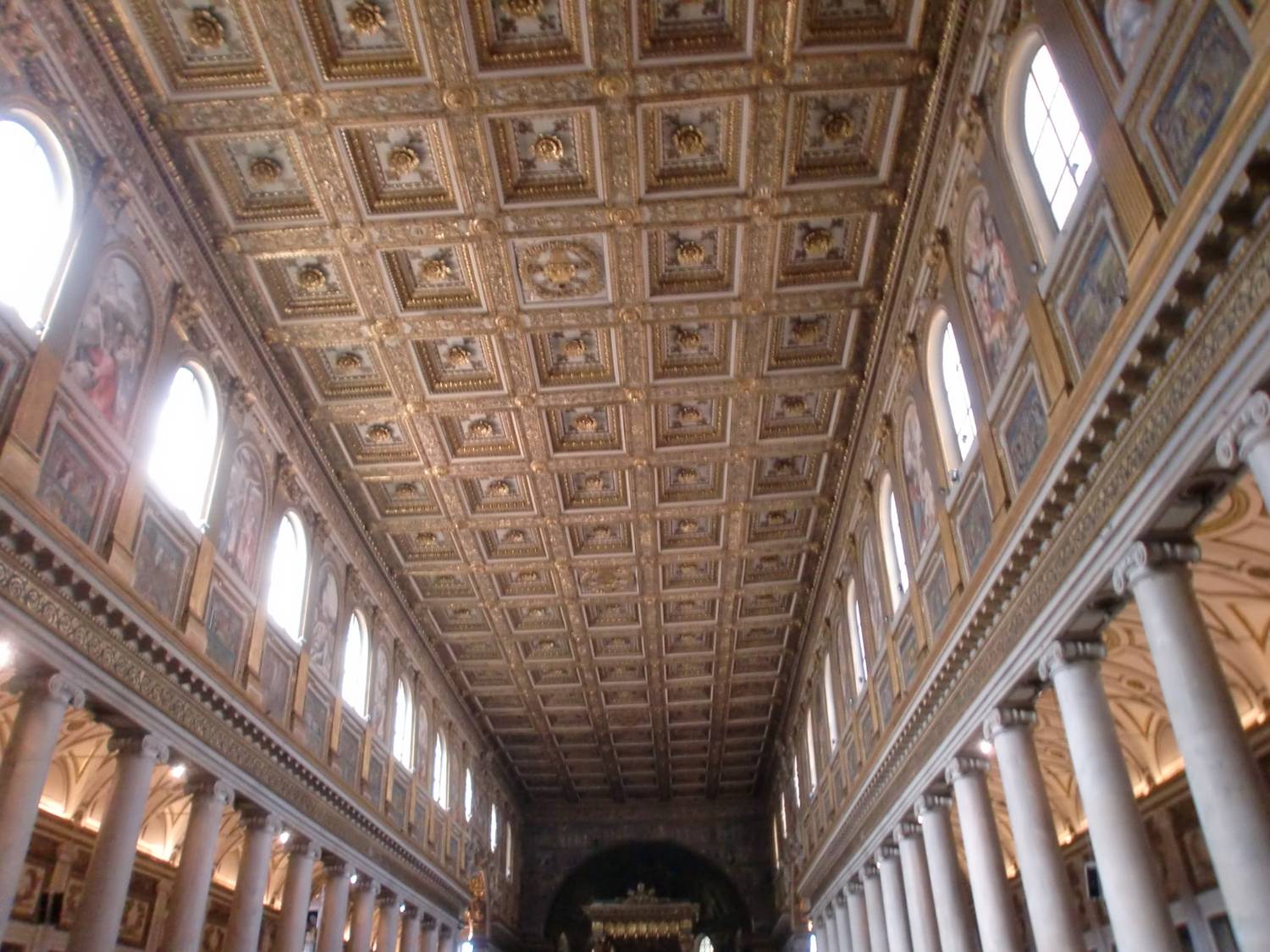 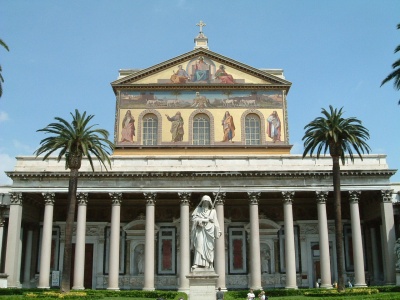 San Pablo Extramuros
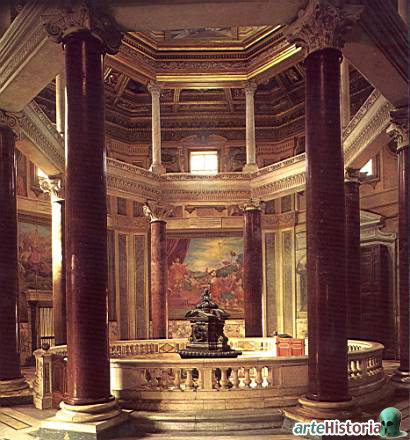 Baptisterio San Juan de Letrán
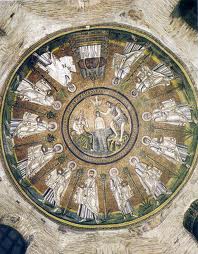 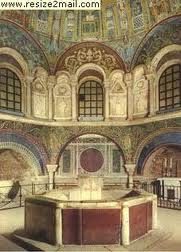 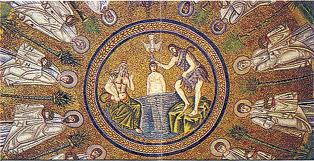 Baptisterio de los ortodoxos. Rávena
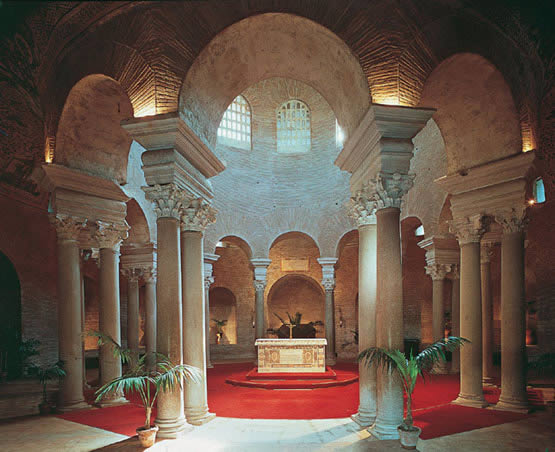 Mausoleo de Santa Constanza
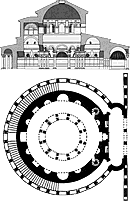 Planta y alzado de Santa Constanza
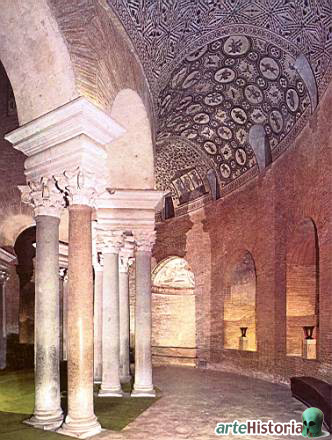 Deambulatorio de Santa Constanza
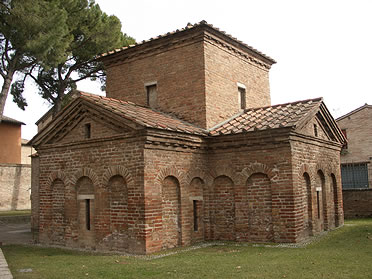 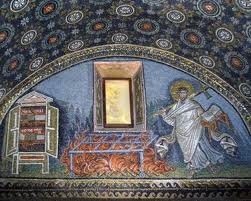 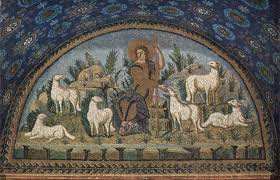 Mausoleo de Gala Placidia. Rávena
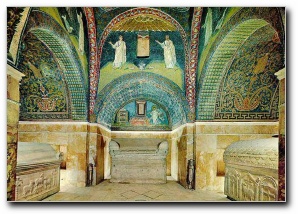 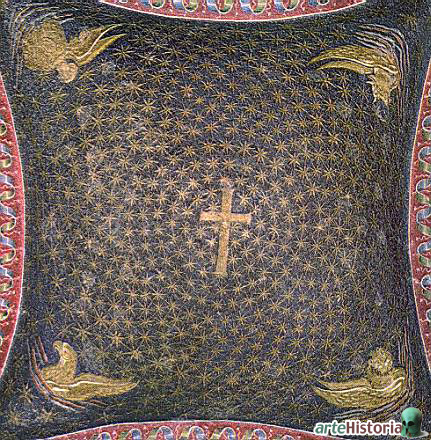 ARTES FIGURATIVAS

 Mosaicos
 Técnica: opus tesellatum
 Localización en ábsides
 Temas: Buen Pastor, Cristo, exaltación de la cruz...

 Escultura
 exenta
 relieves sarcófagos
Iconografía
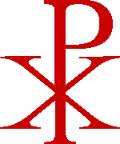 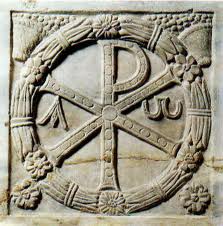 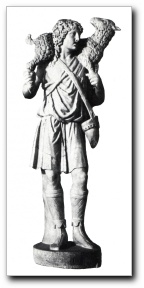 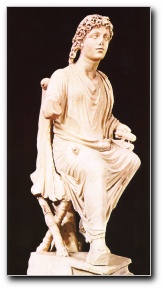 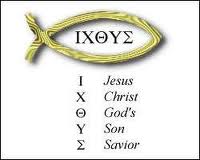 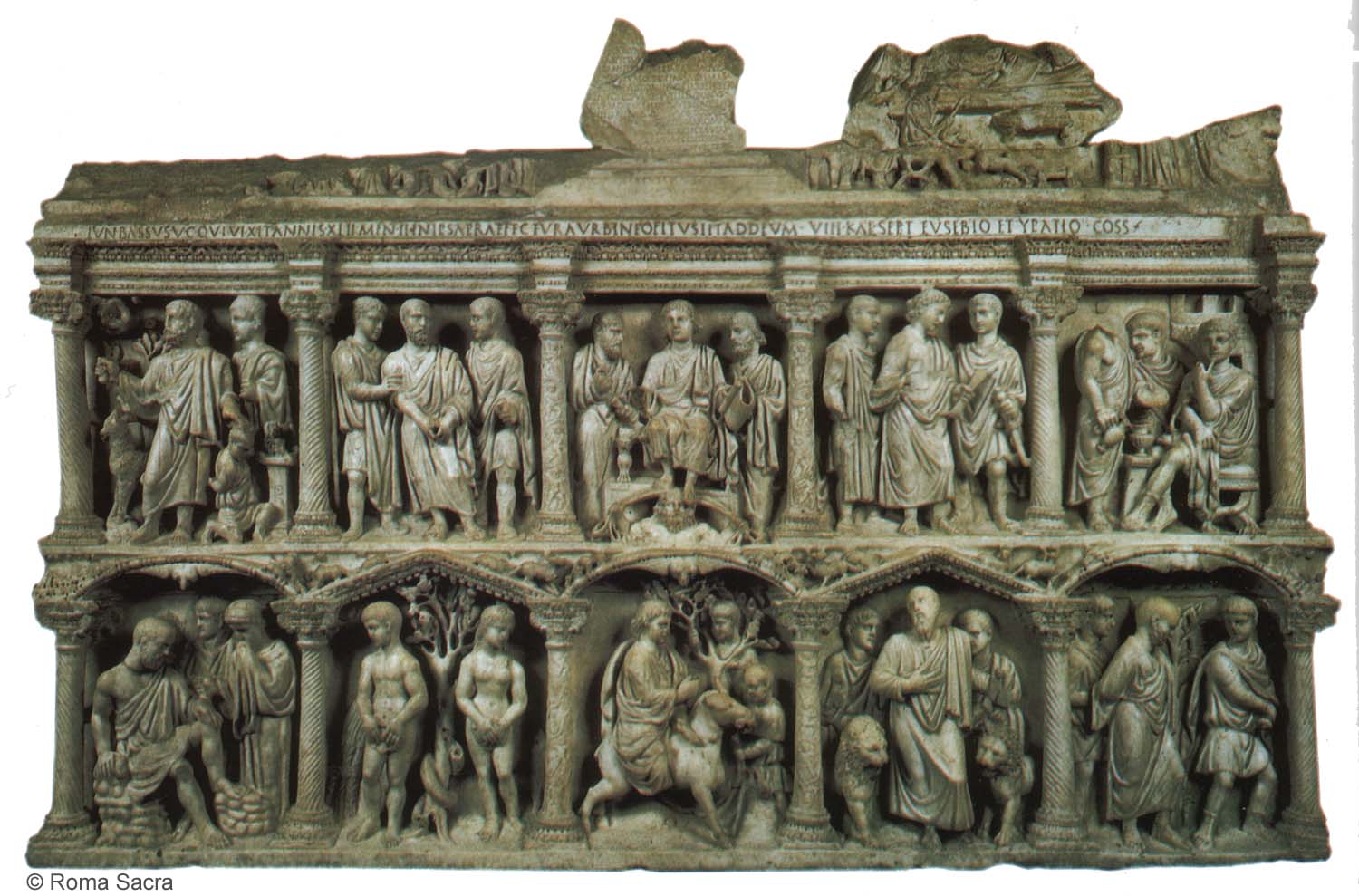 Sarcófago de Junio Basso
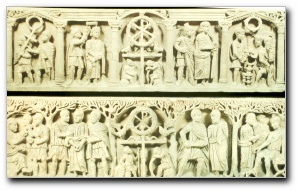 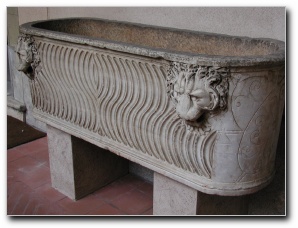 Sarcófago de la pasión
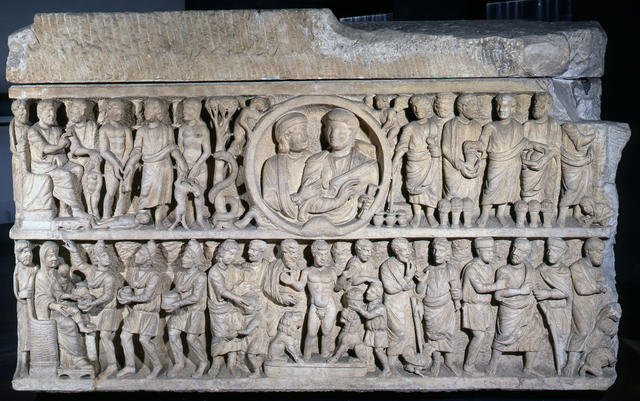 Sarcófago con estrígiles
Sarcófago dogmático